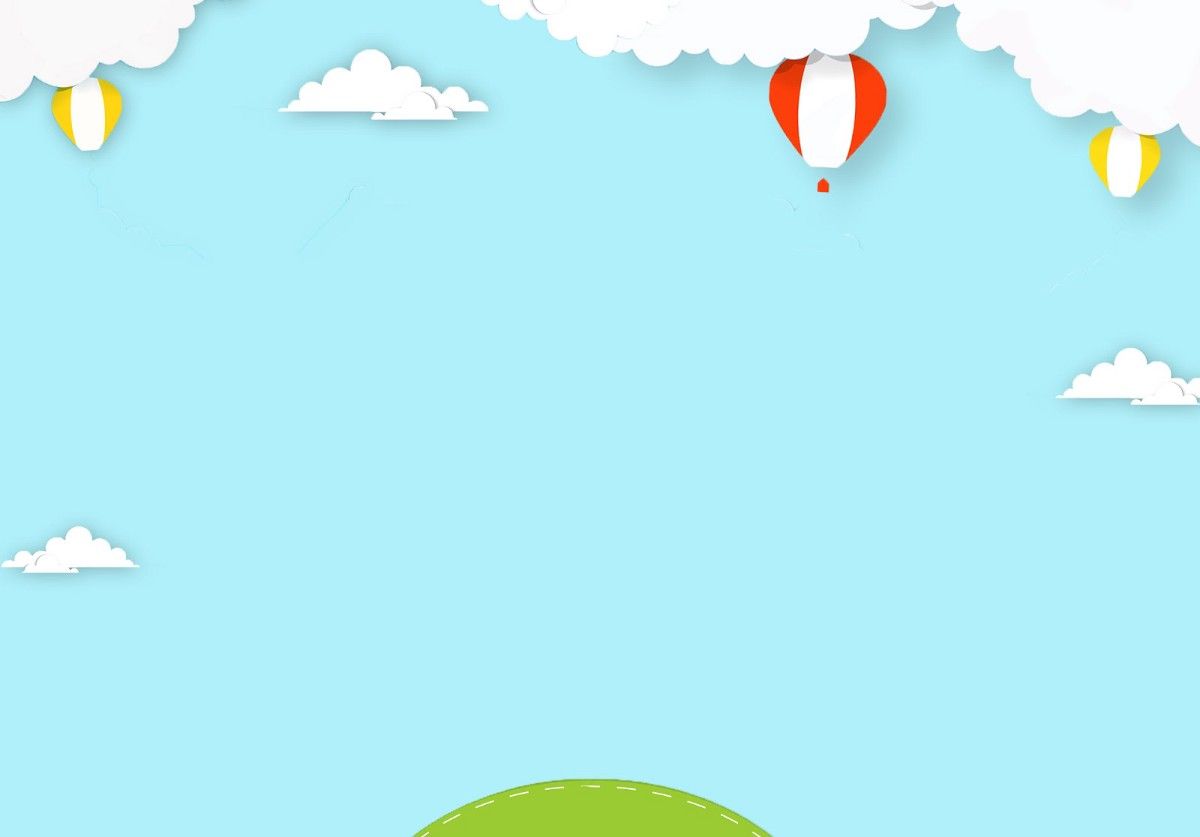 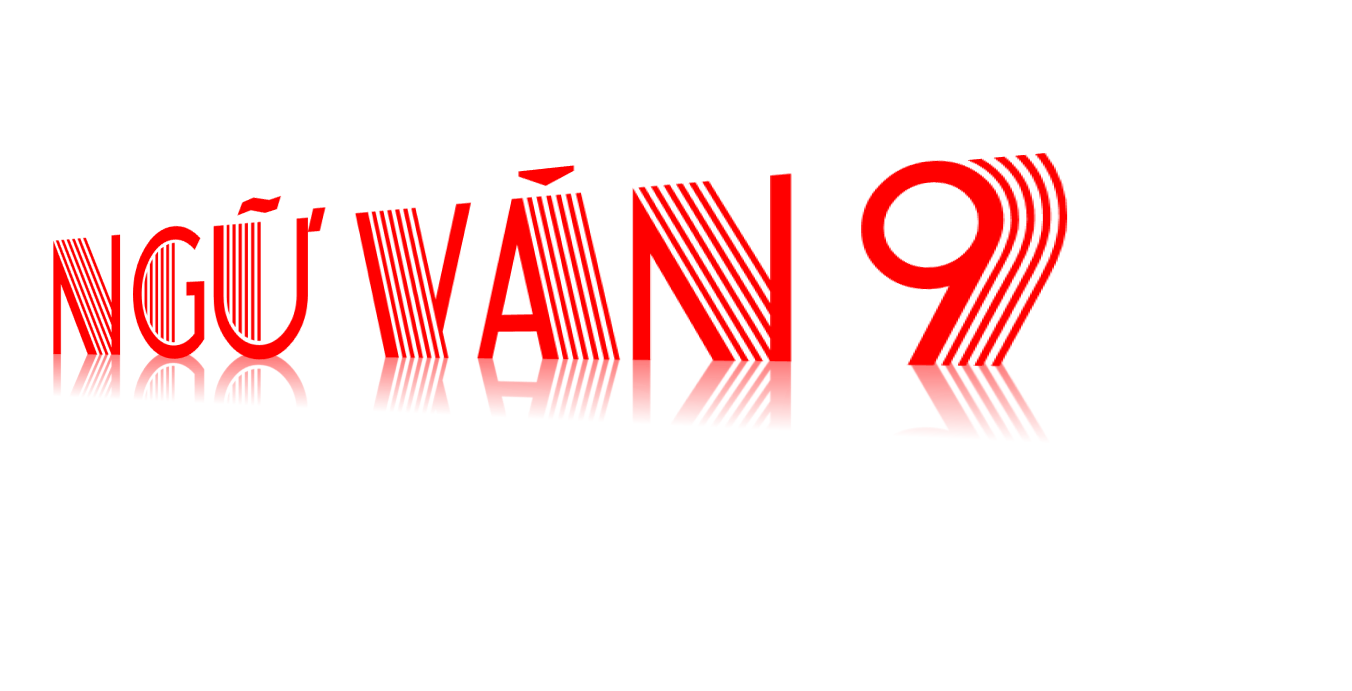 VĂN BẢN
PHONG CÁCH HỒ CHÍ MINH
Lê Anh Trà
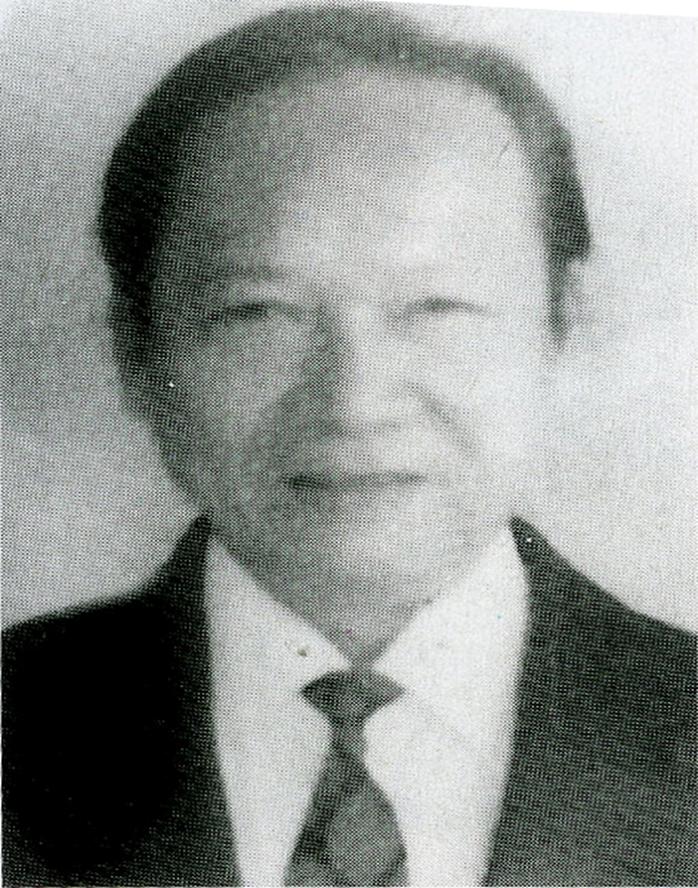 LÊ ANH TRÀ
1927- 1999
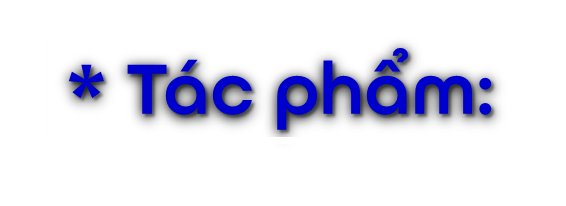 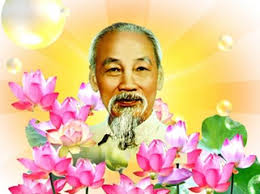 Văn bản trích trong “Phong cách Hồ Chí Minh, cái vĩ đại gắn với cái giản dị, trong Hồ Chí Minh và văn hóa Việt Nam
Kiểu loại
PT
BĐ
Bố cục
1:Vẻ đẹp trong phong cách văn hoá của Hồ Chí Minh
? Tác giả đã khái quát vốn tri thức văn hoá của Bác như thế nào? Bằng những con đường nào Người có được vốn văn hoá ấy?
Vốn tri thức hết sức sâu rộng
Đi nhiều, có điều kiện tiếp xúc trực tiếp với VH nhiều nước, nhiều dt, từ Đông sang Tây, khắp các châu lục.
Nói, viết thạo nhiều thứ tiếng.
Học trong  công việc, LĐ.
Có ý thức học hỏi toàn diện, sâu sắc đến mức uyên thâm.
Câu1
 Bằng sự hiểu biết của mình em hãy chứng minh: Bác đã đi nhiều nước, làm nhiều nghề và tiếp xúc với nhiều nền văn hoá? Nhận xét cách tiếp thu VH của Bác?
Câu 2:
Để làm rõ đạo đức phong cách văn hoá của HCM, tác giả đã sử dụng các phương pháp thuyết minh nào và nghệ thuật gì để làm sáng tỏ điều mình muốn nói ? Tìm những lời bình luận của t/g ? Nêu tác dụng việc kết hợp các phương thức biểu đạt đó?
Câu1
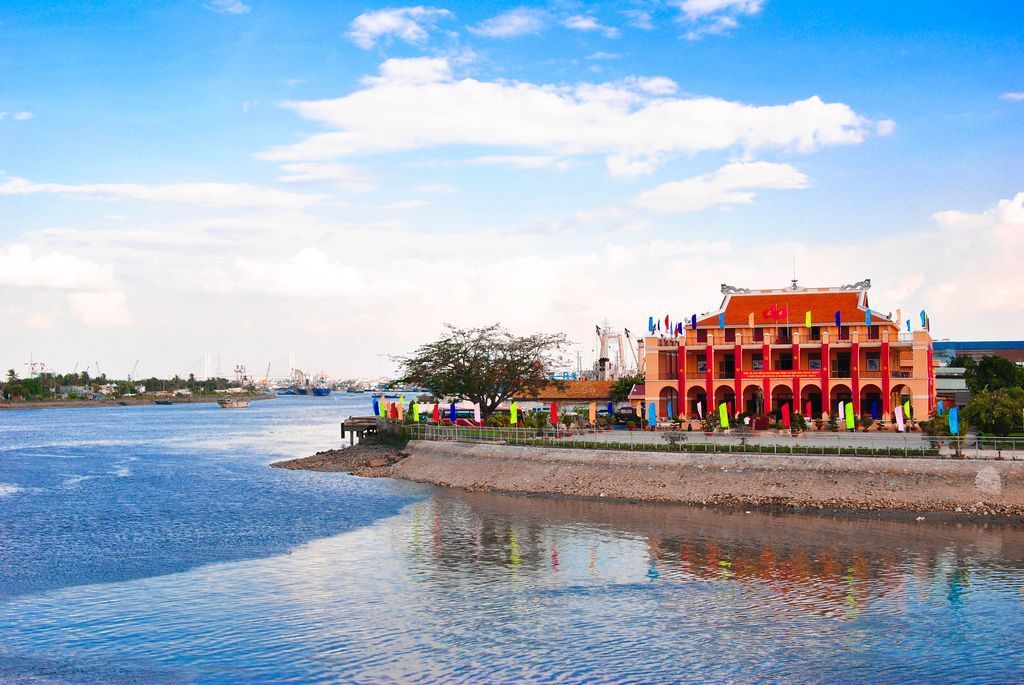 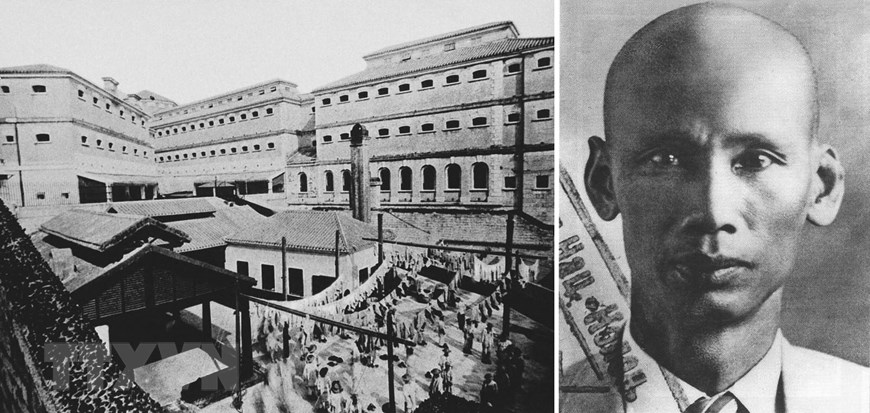 + Năm 1911 Bác làm phụ bếp trên một chiếc tàu buôn Pháp -> viết báo ở Pháp.
+ Sang Anh với nghề quét tuyết 
+ Sang Nga tìm CN Mac-Lênin
+ Sang Trung Quốc: tranh thủ sự ủng hộ của đồng minh -> bị Tưởng Giới Thạch bắt.
Bến càng nhà Rồng
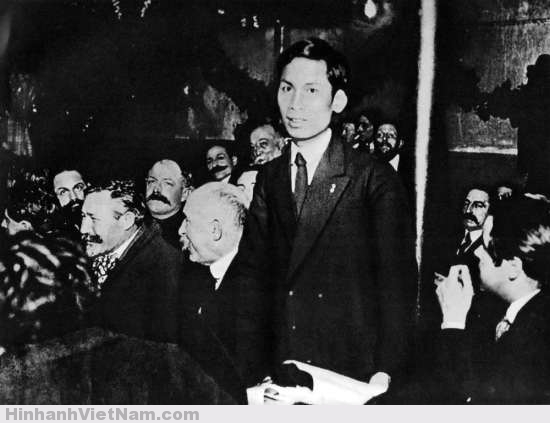 Ngục Victoria ở Hongkong, nơi giam giữ Nguyễn Ái Quốc (khi đó lấy tên là Tống Văn Sơ, ảnh phải) gần 20 tháng (từ ngày 6-6-1931 đến ngày 22-1-1933), trong thời gian Người hoạt động tại đây
Năm 1920 tại Pháp
Tiếp thu một cách có chọn lọc (học tập cái tốt và phê phán cái xấu, giữ vững nền tảng văn hoá dân tộc)
Cách sống, học tập của BH thật đúng đắn, mang tính khoa học cao...
Cách tiếp thu văn hoá nước ngoài của Bác
Bác không ngừng học hỏi, tìm hiểu đến mức uyên thâm luôn học hỏi có chọn lọc, luôn lấy văn hoá dân tộc làm nền tảng để tiếp thu văn hoá thế giới =>nhân cách Việt Nam
Câu 2:
2:Vẻ đẹp trong lối sống - phong cách sinh hoạt của Hồ Chí Minh
1)  Em có nhận xét gì về câu văn mở đầu đoạn 2 của Vb? ý nghĩa của lời bình đó?
2) Để củng cố cho lập luận của mình, tác giả đã đưa ra hàng loạt dẫn chứng thuyết minh cho phong cách sinh hoạt của Bác ở những phương diện nào trong đ/s sinh hoạt?
Nơi ở
1) Khẳng định vẻ đẹp giản dị trong lối sống của một vị chủ tịch nước có một không hai ở VN và trên thế giới.
Trang phục
Phương diện:
Bữa ăn
PHIẾU HỌC TẬP
Tìm các chi tiết thể hiện phong cách sinh hoạt của Bác ở những phương diện sau? Nhận xét hệ thống dẫn chứng của tác giả?
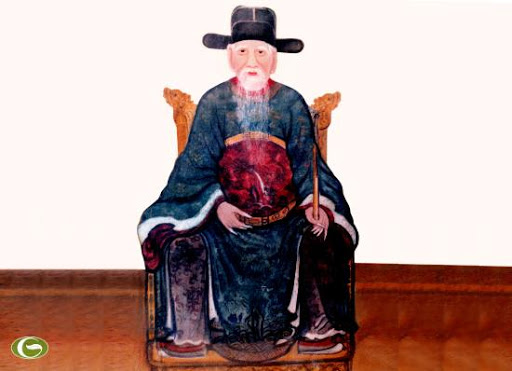 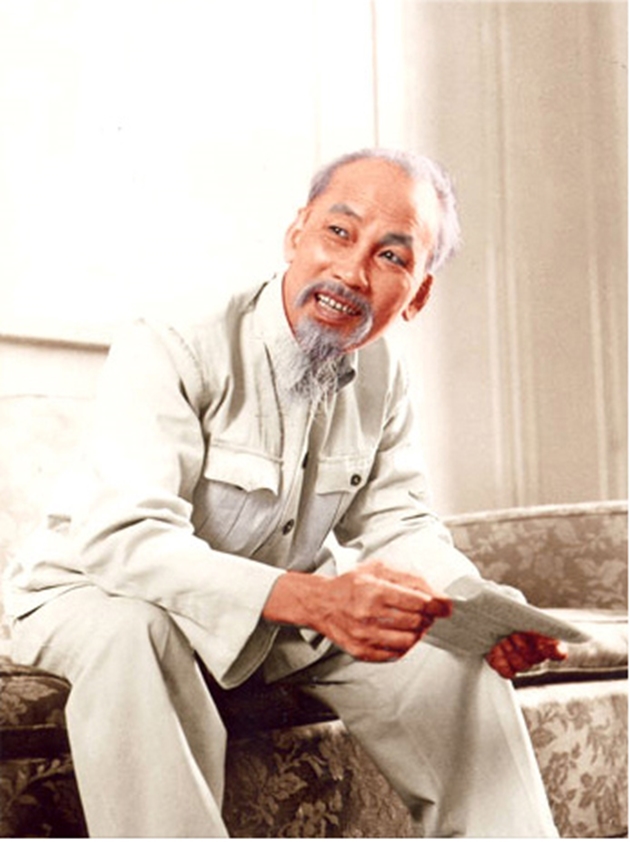 3 nhân cách lớn, 3 nhà văn hoá có lối sống thanh cao và giản dị. 
=> Việc so sánh cho thấy phong cách của Người rất phương Đông, gắn bó sâu sắc với vẻ đẹp tinh thần dân tộc.
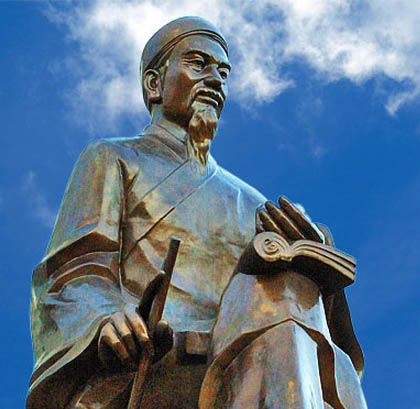 TỔNG KẾT
NỘI DUNG
- Vẻ đẹp trong phong cách HCM là vẻ đẹp của một vĩ nhân hết sức giản dị gần gũi, am hiểu mọi nền văn hoá nhân loại mà hết sức dân tộc, hết sức Việt Nam.
- Ý nghĩa: Bằng lập luận chặt chẽ, chứng cứ xác thực, tác giả cho thấy cốt cách HCM trong nhận thức và hành động. Từ đó đặt ra vấn đề của thời kì hội nhập: tiếp thu tinh hoa văn hóa nhân loại, đồng thời phải giữ gìn, phát huy bản sắc văn hóa dân tộc.
NGHỆ THUẬT
- Sử dụng ngôn ngữ trang trọng.
- Vận dụng kết hợp các phương thức biểu đạt tự sự, biểu cảm, lập luận.
- Vận dụng các hình thức so sánh, các biện pháp nghệ thuật đối lập.
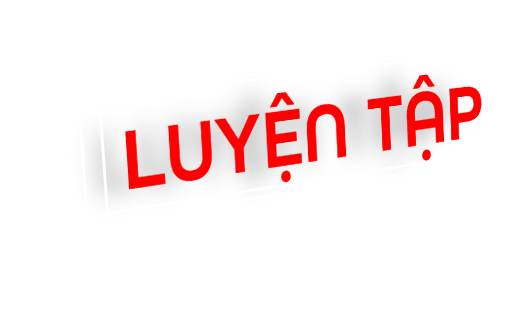 PHIẾU HỌC TẬP
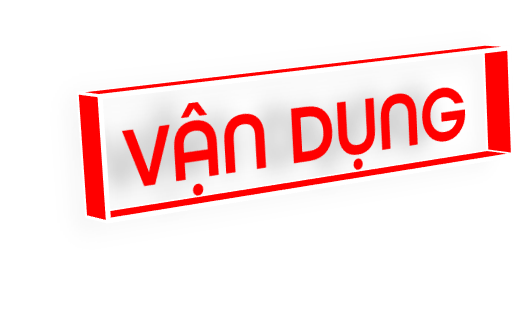 ĐỀ BÀI: Viết đoạn văn nghị luận ngắn (10 -12 câu) theo lối diễn dịch  nêu cảm nhận của em về vẻ đẹp trong phong cách văn hóa của HCM.
Học văn bản Phong cách HCM của LAT em vô cùng ngưỡng mộ vẻ đẹp trong phong cách văn hóa của Người. Quả thật để có được vốn tri thức văn hóa sâu rộng và uyên thâm, Bác đã không ngừng học tập và rèn luyện. Người đã bôn ba khắc các quốc gia trên thế giới nên có điều kiện tiếp xúc với văn hóa nhiều nước. Điều quan trong hơn cả Người nói và viết thành thạo nhiều thứ tiếng bởi đó là công cụ để giao tiếp. Ngoài ra, Bác còn trực tiếp lao động cùng người dân để có kiến thức thực tiễn...Đúng như tác giả LAT đã viết: Có thể nói ít có vị lãnh tụ nào lại am hiểu nhiều về các dt và nhân dân thế giới, văn hóa thế giới sâu sắc như CTHCM. Đáng học tập ở Người là mọi sự tiếp thu đều có sự chọn lọc tinh hoa văn hóa nhân loại, giữ vững bản sắc văn hóa dân tộc và đồng thời phê phán những hạn chế, tiêu cực. Tất cả những điều đó tạo nên một nhân cách rất VN, rất phương đông nhưng cũng rất mới, rất hiện đại.
* Hướng dẫn về nhà:
-  Đọc bài thơ "Sáng tháng năm" của Tố Hữu.
+ Sưu tầm những bài thơ, câu chuyện viết về lối sống giản dị của Bác Hồ
- Tìm và sưu tầm một số câu nói vô cùng giản dị của Bác nhưng đã trở thành châm ngôn, là chân lý của cả dân tộc và thời đại.
- Chuẩn bị bài cho tiết sau: Phương châm hội thoại
+ Ôn các kiến thức đã học ở lớp 8: Hội thoại, hành động nói, vai xã hội
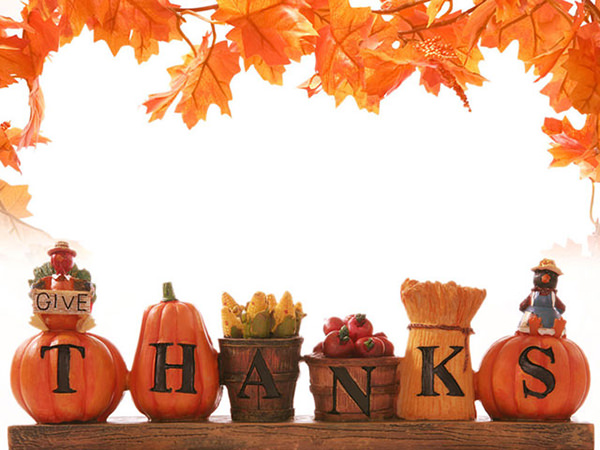 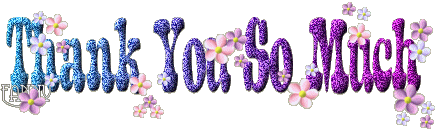